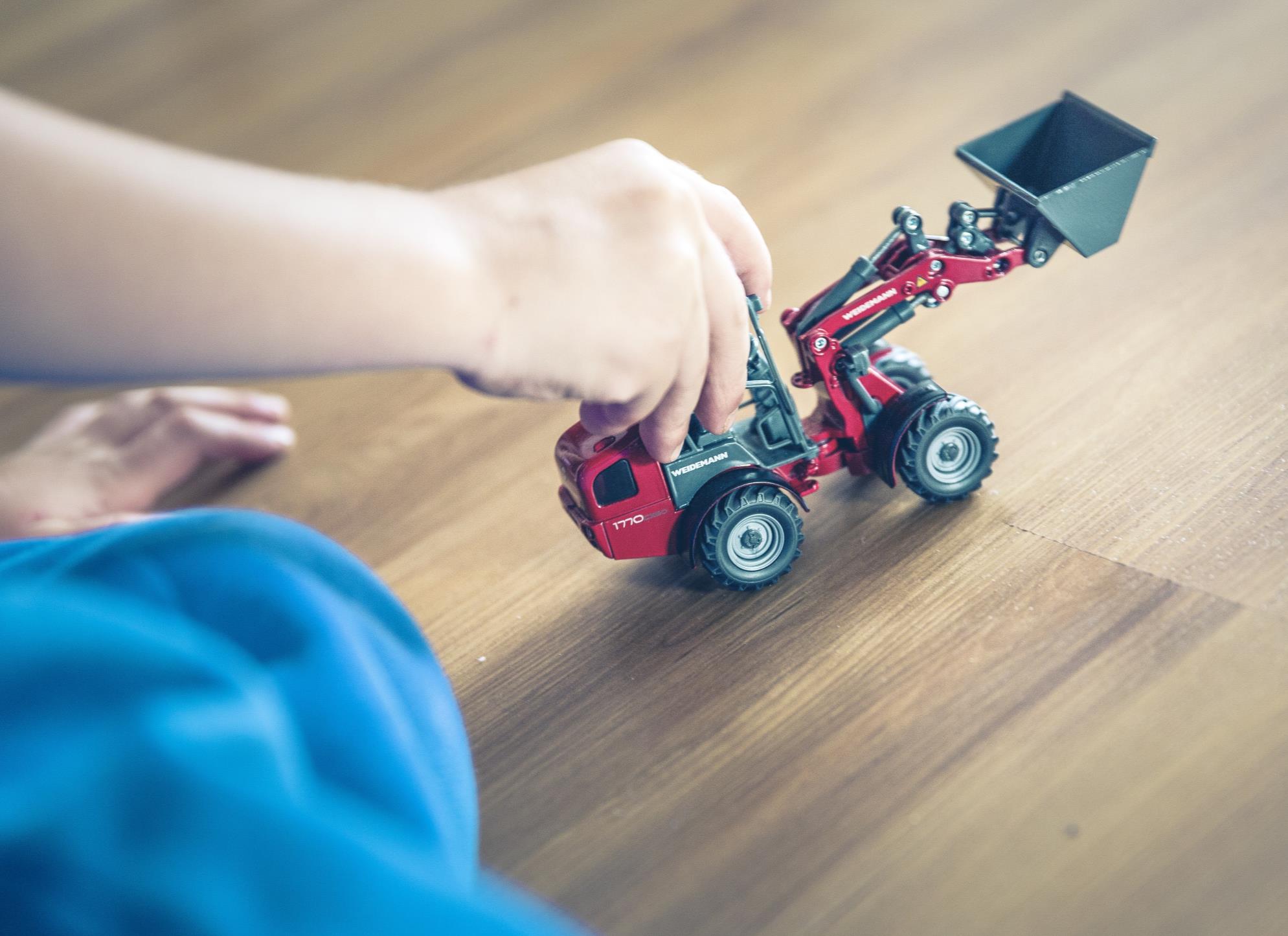 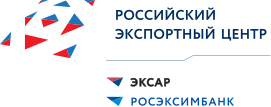 РОССИЙСКИЙ ЭКСПОРТНЫЙ ЦЕНТР
Государственный институт поддержки несырьевого экспорта
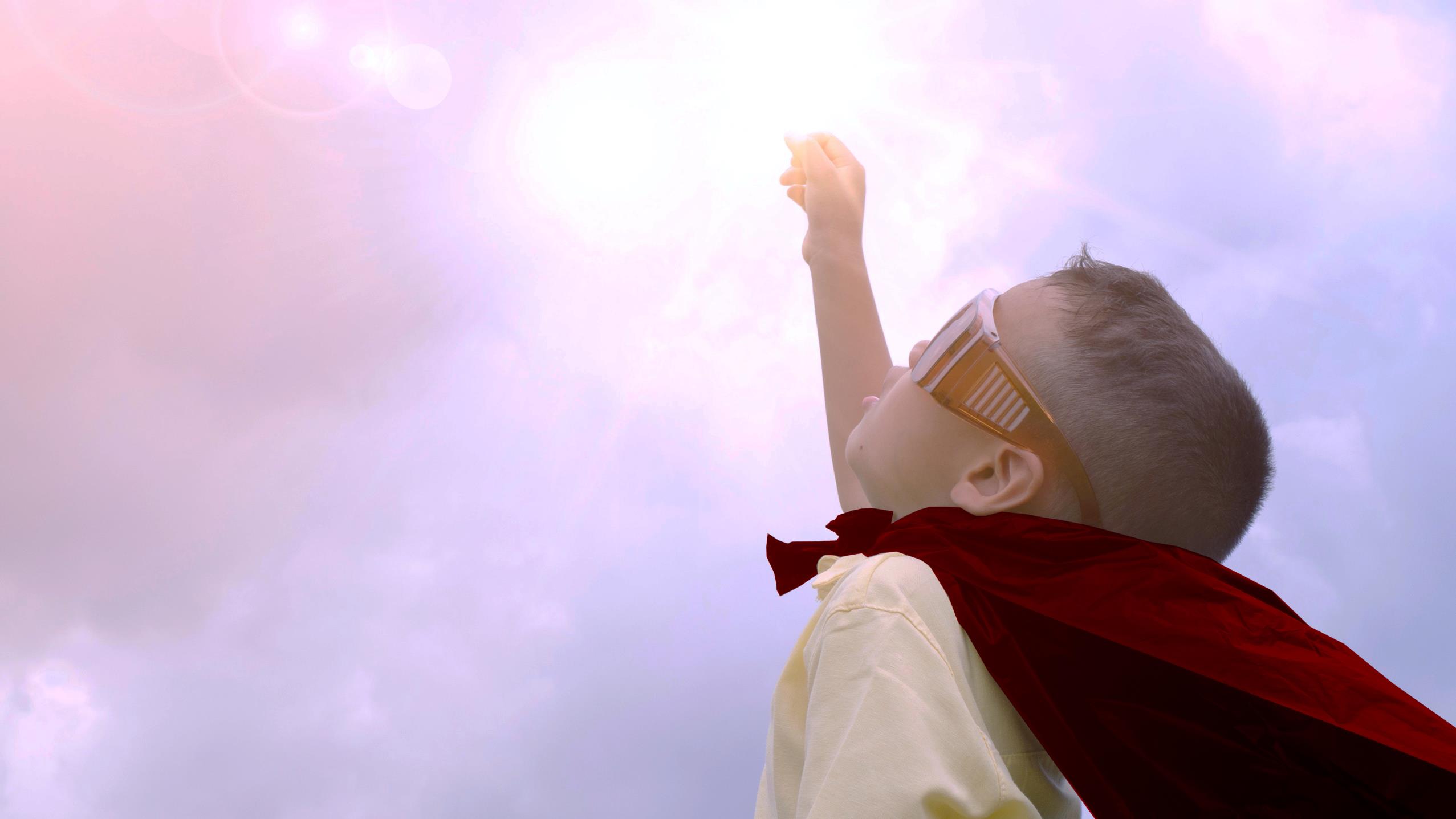 О РОССИЙСКОМ ЭКСПОРТНОМ ЦЕНТРЕ
2
Группа компаний Российского экспортного центра (РЭЦ) – государственный институт поддержки несырьевого экспорта, предоставляющий российским экспортерам широкий спектр финансовых и нефинансовых продуктов
УНИКАЛЬНОСТЬ ГРУППЫ РЭЦ:
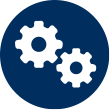 Взаимодействие с профильными министерствами и ведомствами
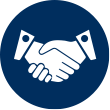 Сотрудничество с ключевыми отраслевыми и деловыми организациями
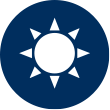 Совершенствование условий ведения экспорта в России и нивелирование существующих барьеров
3
РЭЦ – «ЕДИНОЕ ОКНО» ДЛЯ ЭКСПОРТЕРА
АО «Российский экспортный центр» 
Год создания - 2015Уставный капитал - 71,2 млрд. рублей
В 2016 году в группу РЭЦ интегрированы:
АО «Российское агентство по страхованию экспортных кредитов и инвестиций» (ЭКСАР) 
Год создания - 2011Уставный капитал - 53,5 млрд. рублей
Российский экспортно-импортный банк (АО РОСЭКСИМБАНК)Лицензия ЦБ РФ No 2790-г от 05.02.2015 
Год создания - 1994Уставный капитал - 20,8 млрд. рублей
Правовой статус группы РЭЦ закреплен Федеральным законом от 29 июня 2015 года No185-ФЗ «О внесении изменений в Федеральный закон “О банке развития" и статьей 970 части второй Гражданского кодекса Российской Федерации.
4
Объединение позволило оптимизировать ресурсы и создать эффективные бизнес-процессы по предоставлению комплексных услуг экспортно ориентированным компаниям в формате «ЕДИНОГО ОКНА»
РЭЦ
ЭКСПОРТЕР
ЭКСАР
РОСЭКСИМБАНК
5
ГЕОГРАФИЯ МЕЖДУНАРОДНОГО И
РЕГИОНАЛЬНОГО ПРИСУТСТВИЯ
ОТ РЕГИОНОВ К ЗАРУБЕЖЬЮ
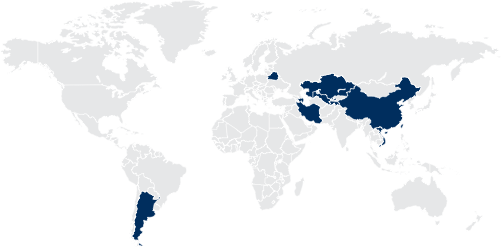 Региональные представительства:
Белгород, Владивосток, Екатеринбург, Иркутск, Уфа, Калининград, Краснодар, Красноярск, Нижний Новгород, Хабаровск, Новосибирск, Ростов-на-Дону, Самара, Санкт-Петербург, Ставрополь
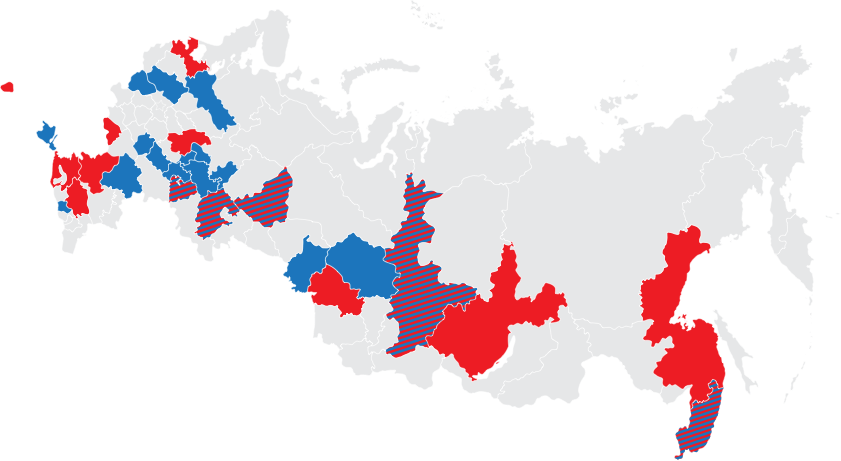 Зарубежные представительства:
Аргентина, Азербайджан, Белоруссия, Иран, Казахстан, Китай, Таджикистан, Узбекистан, Вьетнам
Региональные партнеры:
Великий Новгород, Владивосток, Волжский, Вологда, Екатеринбург, Ижевск, Казань, Калуга, Красноярск, Орел, Пермь, Рязань, Самара, Саранск, Симферополь, Смоленск, Томск, Тюмень, Ульяновск, Уфа, Чебоксары, Черкесск, Омск
6
КОМПАНИИ-КЛИЕНТЫ
РЭЦ работает со всеми экспортерами несырьевой продукции, товаров и услуг без отраслевых ограничений, оказывая поддержку на любом этапе экспортной деятельности
82%
За пределами Москвы и Московской области
Размеры предприятий-клиентов:
Регионы клиентов:
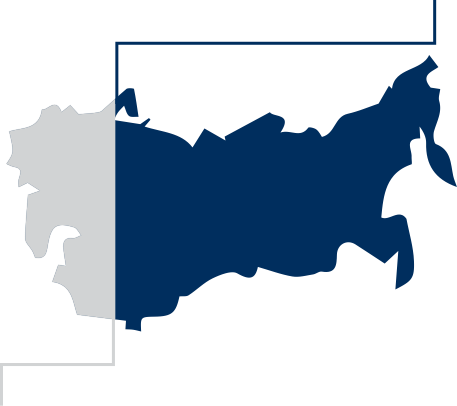 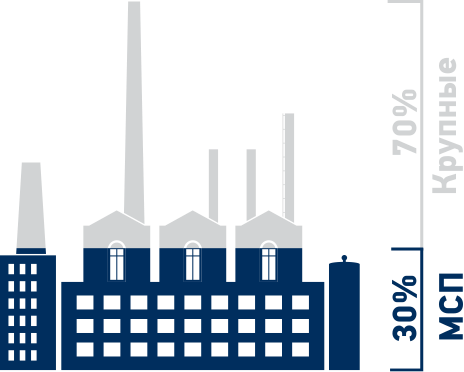 18%
Москва и Московская область
7
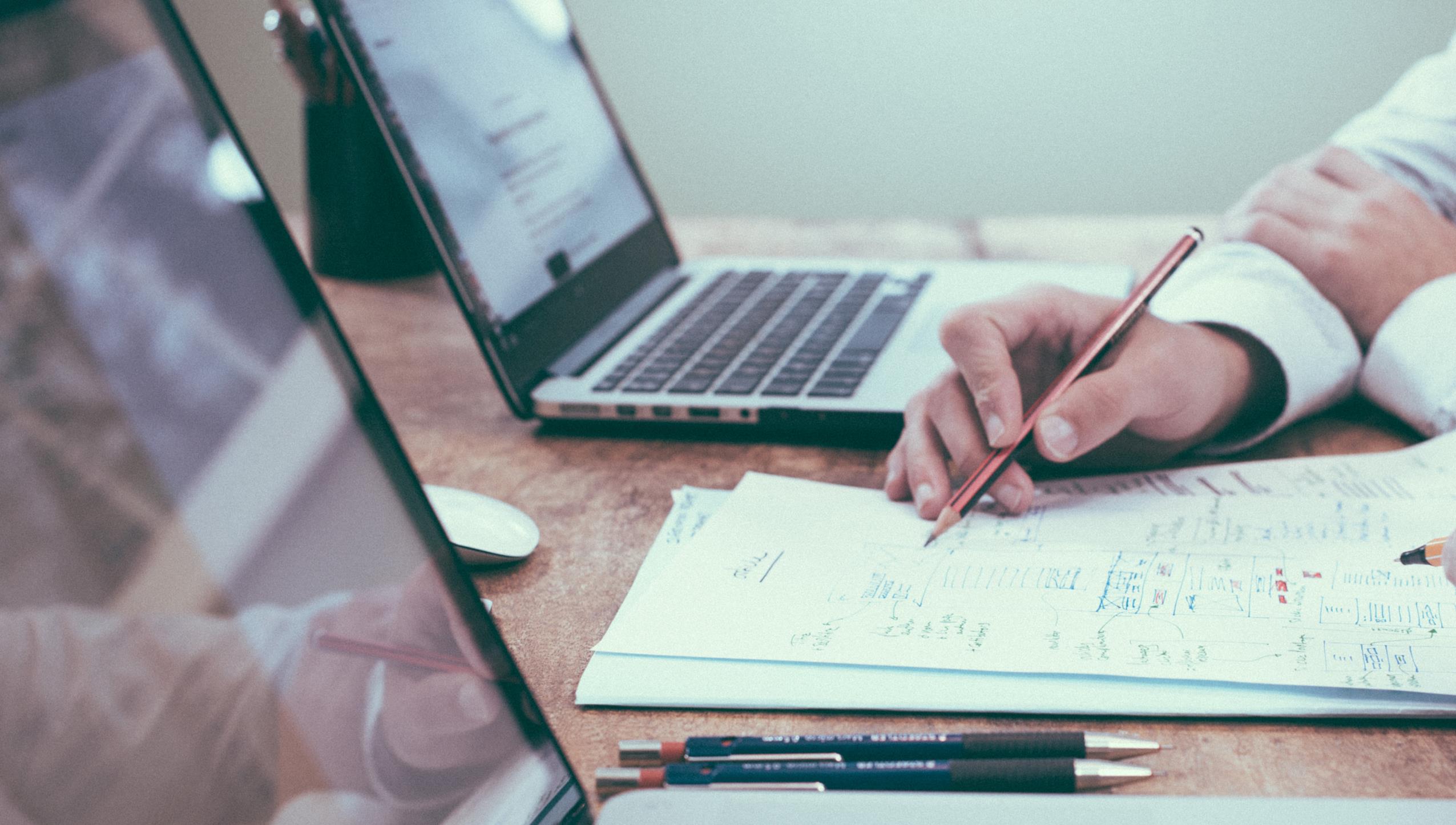 ПРОДУКТЫ ГРУППЫ 
РЭЦ
8
Пошаговая поддержка экспортера:
ф
Выбор рынка и поиск покупателя 
Аналитика и исследования 
Поиск потенциальных покупателей и партнеров на внешних рынках
Выставки и специализированные бизнес-миссии
Международные проекты и тендеры
Оценка ресурсов
Образовательные услуги (Школа экспорта РЭЦ) 
Предэкспортное финансирование (РОСЭКСИМБАНК, ЭКСАР)
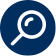 4
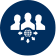 1
Подготовка к экспорту 
Консультирование по логистике 
Таможенное администрирование
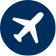 5
Подготовка товара к требованиям рынка
Сертификация 
Патентование
Лицензирование
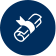 2
Оплата
Кредитно-гарантийная поддержка (РОСЭКСИМБАНК) 
Страхование (ЭКСАР)
Налоговое консультирование
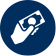 6
Переговоры и заключение контракта
Правовая поддержка 
Организация переговоров 
Подготовка эффективного коммерческого предложения и маркетинговых материалов
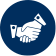 3
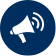 Продвижение и развитие
Специальные программы поддержки экспорта 
Экспорт по каналам электронной торговли
Программа Made in Russia
7
9
НЕФИНАНСОВЫЕ ПРОДУКТЫ РЭЦ
Аналитика и исследования
Проводит Аналитический конъюнктурный центр, созданный на базе аналитического подразделения РЭЦ, при участии аналитического центра по внешней торговле при Минпромторге России и аналитического центра при Правительстве России
Специализированные аналитические обзоры и исследования 
Востребованность продукции на внешних рынках 
Требования законодательства страны к импортируемой продукции
Поиск партнеров и продвижение на внешние рынки
Верхнеуровневый поиск и детальный поиск покупателей 
Передача контактов потенциальных иностранных покупателей
Международные проекты и тендеры 
Участие в зарубежных тендерах, как коммерческих, так и государственных
Адаптация материалов и маркетинг 
Помощь в подготовке эффективного коммерческого предложения и маркетинговых материалов, адаптация и перевод рекламных материалов и документов
Выставки и специализированные бизнес-миссии 
Обеспечение участия в международных конгрессно-выставочных мероприятиях и деловых миссиях
Экспорт по каналам международной торговли 
Размещение продукции компании на международных торговых он-лайн          площадках по партнерским программам; содействие в создании самостоятельной точки присутствия и размещении продукции на международных торговых онлайн-площадках
Помощь в установлении деловых контактов с потенциальным покупателем 
Сопровождение переговорного процесса до этапа заключения экспортной сделки
10
Сертификация, патентование, лицензирование
Международная адаптация и оценка соответствия (сертификация) 
Консультирование о требованиях, установленных на внешних рынках, которым необходимо обеспечить соответствие российской продукции для выпуска в обращение на внешние рынки
Сертификат свободной продажи 
Оформление и выдача сертификата свободной продажи, необходимого для ввоза некоторых товарных категорий отечественной продукции в иностранные государства
Правовая охрана интеллектуальной собственности 
Консультации и рекомендации по патентно-правовой охране продукции/технологии в РФ и за рубежом, юридические услуги в области интеллектуальной собственности
Экспортные лицензии 
Экспертиза документов и сведений, представленных участниками ВЭД, в целях выдачи лицензий на экспорт отдельных товаров
Поддержка экспортных поставок
Логистическое сопровождение 
Базовые консультации по вопросам выбора оптимальной схемы доставки товара конечному потребителю; предварительный расчет стоимости доставки; консультации по заполнению товаросопроводительных документов
Налоговое консультирование 
Базовое консультирование по вопросам возврата экспортного НДС
Таможенное администрирование 
Базовое консультирование по вопросам таможенного администрирования; примерный расчет таможенных платежей при экспорте товаров
Правовые вопросы 
Подготовка экспортного контракта; консультации и методическая помощь по вопросам валютного контроля
11
СПЕЦИАЛЬНЫЕ ПРОГРАММЫ
ПОДДЕРЖКИ ЭКСПОРТА
РЭЦ наделен функцией агента Правительства Российской Федерации по реализации специальных программ* поддержки экспортеров по следующим вопросам:
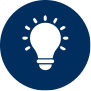 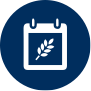 Участие в дегустационно- демонстрационных мероприятиях
Патентование
Размещение продукции в дегустационно- демонстрационных павильонах за рубежом
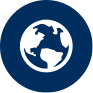 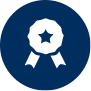 Сертификация
Участие в международных конгрессно-выставочных мероприятиях и деловых миссиях
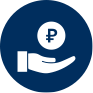 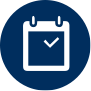 Кредитование
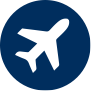 Транспортировка продукции
*Подробнее о программах можно узнать у менеджеров РЭЦ
12
Выставочные мероприятия
Обеспечение участия в международных конгрессно-выставочных мероприятиях и деловых миссиях
До 80 % затрат на проведение выставок для МСП, для крупных предприятий-до 50%,
 до 100% - на деловые миссии 


Затраты, подлежащие финансированию:
	аренда выставочных площадей
	застройка стендов
	организация доставки образцов
	подготовка материалов
	привлечение переводчиков
Любая продукция
Перечень поддерживаемых мероприятий
www.exportcenter.ru/events/


Софинансирование в форме авансирования затрат оператора
Постановление Правительства от 24.04.2017 №488
13
Продвижение продукции АПК
до 100 % затрат на 
создание, управление и содержание ДДП
аренду/приобретение/ монтаж оборудования, 
содержание павильонов, стендов, дегустационных площадок 
информационное сопровождение, реклама
расходы поваров, иностранных участников

Экспортер несет расходы на логистику и таможенную очистку.
Павильоны:

Китайская Народная Республика, Шанхай1.10.2017–30.09.2018
Объединенные Арабские Эмираты, Дубай1.11.2017–31.10.2018
Социалистическая Республика Вьетнам, Хошимин1.11.2017–31.10.2018
Постановление Правительства РФ от 29 июня 2017 г. №776
14
ШКОЛА ЭКСПОРТА РЭЦ
Лицензированная образовательная организация, созданная на базе РЭЦ для обучения представителей МСП в регионах Российской Федерации основам экспортной деятельности.
С 2017 года очная форма обучения доступна в 41 регионе РФ
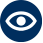 2 307 уникальных экспортеров прошло обучение по итогам 2017 года
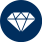 Организованно сотрудничество с РАНХиГС, ВШЭ, РЭУ им. Плеханова
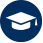 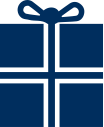 Школа экспорта РЭЦ предполагает дистанционный и очный форматы обучения на бесплатной основе:
Он-лайн обучение:
Очная форма обучения:
видео-лекции
самостоятельное изучение учебных материалов и выполнение заданий
формат тренингов 
практические занятия в группе
15
ПРОГРАММА ОБУЧЕНИЯ
Образовательная программа разделена на самостоятельные курсы и охватывает все этапы экспортного проекта. Слушатели могут пройти обучение как по всей программе в целом, так и по ее отдельным модулям.
Введение в экспорт: жизненный цикл экспортного проекта. Государственная поддержка экспортно ориентированных предприятий. 
Эффективный маркетинг для экспортеров. 
Деловая коммуникация в экспортной деятельности. 
Правовое обеспечение экспортной деятельности. 
Управление финансовыми ресурсами для экспортеров. 
Документационное обеспечение экспортной деятельности. 
Таможенное оформление экспортных операций. 
Логистика в экспортной деятельности. 
Возможности онлайн-торговли для экспортеров. 
Налоговые аспекты экспортной деятельности.
Поддержка экспортеров: продукты группы РЭЦ.
По итогам прохождения каждого курса слушатели получают справку об обучении, а после освоения всех 11 курсов и успешного прохождения итоговой аттестации слушатели получают удостоверение о повышении квалификации по всей образовательной программе.
ПОДРОБНУЮ ИНФОРМАЦИЮ О ШКОЛЕ ЭКСПОРТА РЭЦ МОЖНО ПОЛУЧИТЬ НА САЙТЕ WWW.EXPORTEDU.RU
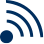 16
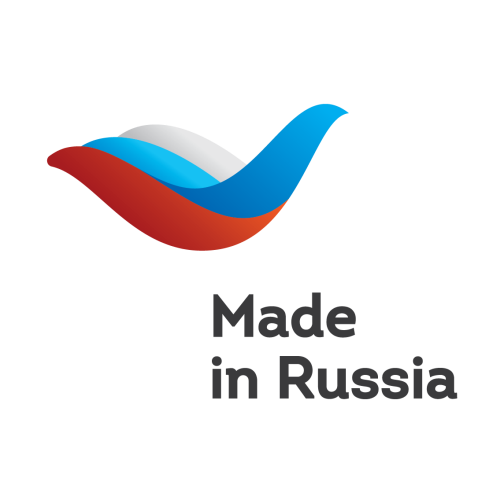 MADE IN RUSSIA
Программа Made in Russia по продвижению известных российских брендов и товаров за рубежом призвана подтвердить добросовестность отечественного производителя как надежного поставщика качественной продукции
Для того, чтобы стать участником данной программы, необходимо пройти бесплатную процедуру сертификации в РЭЦ. 
Эксперты РЭЦ проведут независимую оценку компетенций и внешнеэкономического потенциала компании, а также проверят продукцию на соответствие требованиям российского законодательства. 
Пройти сертификацию может как компания, которая уже работает на внешних рынках, так и потенциальный экспортер. 
Все сертификационные процедуры, а также информационное продвижение для предприятий-заявителей на сертификацию являются бесплатными.
20
Срок проведения сертификационных процедур с момента подачи оригиналов документов
Рабочих
дней
17
ПРЕИМУЩЕСТВА ДЛЯ УЧАСТНИКОВ ПРОГРАММЫ:
Подтверждение статуса добросовестных производителей для российских экспортеров 
Подтверждение страны происхождения товара 
Защита российской продукции от подделок и контрафакта за рубежом 
Снижение маркетинговых и рекламных расходов компании 
Включение продукции компании в электронный каталог российских производителей на восьми иностранных языках 
Возможность маркировки продукции и рекламных носителей брендом Made in Russia
ГЕОГРАФИЯ ПРОГРАММЫ: 
КИТАЙ 
ИНДИЯ 
ИРАН 
ВЬЕТНАМ 
ИНДОНЕЗИЯ 
АРГЕНТИНА 
КАЗАХСТАН
 БЕЛОРУССИЯ 
ТАДЖИКИСТАН 
АЗЕРБАЙДЖАН 
ГЕРМАНИЯ 
ИСПАНИЯ 
ВЕЛИКОБРИТАНИЯ
ПОДРОБНУЮ ИНФОРМАЦИЮ О MADE IN RUSSIA МОЖНО ПОЛУЧИТЬ НА САЙТЕ WWW.MADEINRUSSIA.COM
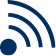 18
ФИНАНСОВЫЕ ПРОДУКТЫ: СТРАХОВАНИЕ
ЭКСАР является единственным экспортным страховым агентством в России и осуществляет страхование экспортных кредитов от коммерческих и политических рисков, российских инвестиций за рубежом от политических рисков
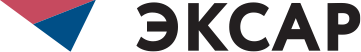 Деятельность ЭКСАР регулируется специальным постановлением Правительства РФ No 964 от 22.11.2011 «О порядке осуществления деятельности по страхованию и обеспечению экспортных кредитов и инвестиций от предпринимательских и политических рисков»
Для кого предназначены продукты ЭКСАР:
Российские предприятия-экспортеры (крупные предприятия и корпорации, малые и средние предприятия) 
Российские и иностранные финансовые организации (кредитные организации, факторинговые компании, лизинговые компании и т. д.) 
Экспортные кредитные агентства других стран и частные коммерческие кредитные страховщики
Продукты ЭКСАР предназначены для защиты: 
Экспортных кредитов от предпринимательских (коммерческих) и политических рисков 
Российских инвестиций за рубежом от политических рисков
19
ФИНАНСОВЫЕ ПРОДУКТЫ:
КРЕДИТНО-ГАРАНТИЙНАЯ ПОДДЕРЖКА ЭКПОРТА
Основная цель РОСЭКСИМБАНКа - предоставление финансовой и гарантийной поддержки российским экспортерам для реализации потребностей экспортеров в финансировании экспортных операций и поддержки их экспортной деятельности в целом
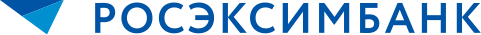 РОСЭКСИМБАНК является членом следующих организаций:
Для кого предназначены продукты РОСЭКСИМБАНК:
Ассоциация Российских банков (АРБ)
Московская биржаРоссийский финансово-банковский союз (РФБС) РОССВИФТ 
S.W.I.F.T. 
Некоммерческое партнерство «Национальный комитет содействия экономическому сотрудничеству со странами Латинской Америки» 
Российский национальный комитет 
Международная торговая палата – Всемирная организация бизнеса
Экспортеры российской продукции или услуг 
Российские производители, поставляющие продукцию на экспорт посредством торговых домов или агентов 
Иностранные покупатели российской продукции 
Зарубежные финансовые институты (в целях финансирования контрактов на приобретение российской продукции и услуг)
20
ПРОДУКТЫ РОСЭКСИМБАНК
Кредиты на поддержку экспорта
Продуктовая линейка РОСЭКСИМБАНК разработана с целью обеспечить поддержку экспортных контрактов на всех этапах их реализации.
Финансирование экспортера:
II. Постэкспортное финансирование(отсрочка платежа по поставке): 
*Финансирование коммерческого кредита экспортера 
*Финансирование торгового оборота с иностранными покупателями 
*Финансирование под уступку денежных требований (факторинг)
I. Предэкспортное финансирование (пополнение оборотных средств): 
*Финансирование расходов по экспортному контракту 
*Финансирование текущих расходов по экспортным поставкам
ЭКСПОРТ
Банковские гарантии на поддержку экспорта:
*Тендерные гарантии
*Гарантии возврата авансового платежа
*Гарантия надлежащего исполнения обязательств
*Гарантия платежа
*Гарантия в пользу налоговых органов
21
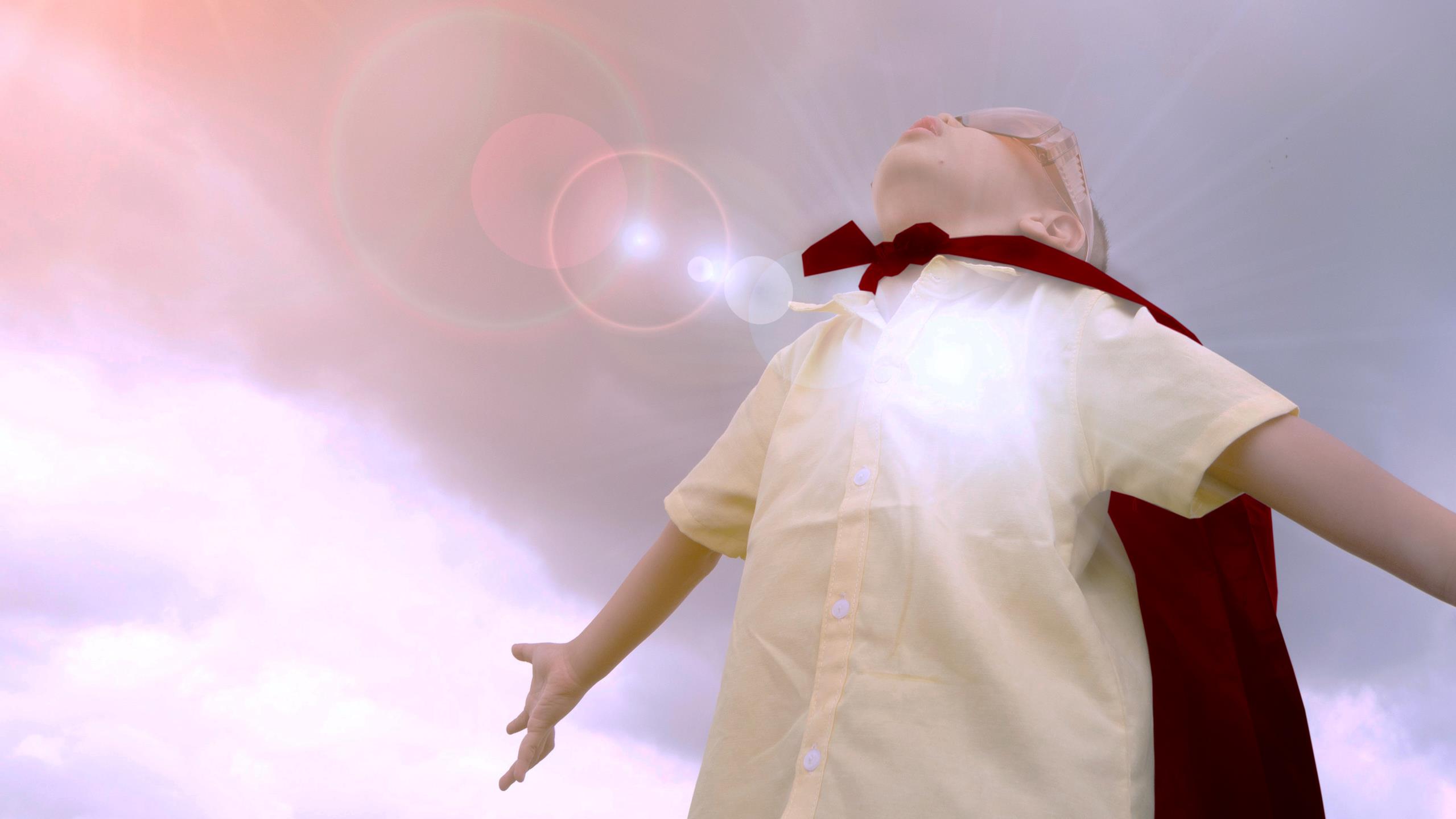 КАК НАЧАТЬ РАБОТУ 
С РЭЦ
22
Способы обращения в РЭЦ
Позвонить по телефону +7 (495) 937 47 47, +7 (906) 126 31 05, +7 (961) 380 23 43
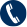 Авторизоваться на портале www.exportcenter.ru и направить запрос через «ЛИЧНЫЙ КАБИНЕТ»
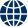 Направить письмо в свободной форме на адрес info@exportcenter.ru, samara@exportcenter.ru
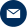 Экспортер
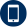 Написать запрос через МОБИЛЬНОЕ ПРИЛОЖЕНИЕ
Личный кабинет экспортера
В личном кабинете экспортера вы можете: 
– Подать заявку на оформление услуги РЭЦ– Отправить необходимые документы для рассмотрения вашей заявки – 
-  Обратиться с вопросом к сотруднику– Отслеживать статус ваших обращений и заявок на оказание услуг– Управлять подписками на новости и мероприятия РЭЦ
Пример стандартного запроса в личном кабинете
Авторизуйтесь на портале
Нажмите на кнопку «Получить услугу» 
Заполните электронную анкету на предоставление услуги в личном кабинете 
Скачайте и подпишите заполненную анкету на предоставление услуги 
Загрузите скан-копию анкеты на предоставление услуги через личный кабинет 
Дождитесь реализации услуги (Актуальный статус реализации услуги вы всегда можете посмотреть в истории обращений) 
Получите заказанную услугу от специалиста РЭЦ
23
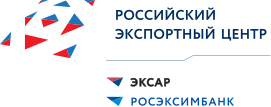 www.exportcenter.ru+7 (495) 937-47-47, +7 (906) 126 31 05, +7 (961) 380 23 43info@exportcenter.ru, samara@exportcenter.ruМосква, Краснопресненская наб. 12, подъезд 9
ОП в г.Самара: ул. Скляренко, 26, офисы 2003 и 2013
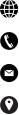